調整開盤及收盤前資訊揭露暨相關配套措施
財團法人中華民國證券櫃檯買賣中心
交 易 部
中華民國103年12月
1
簡 報 大 綱
現行措施
調整措施
釋例
其他、Q&A
2
現行措施（一）
現行措施：
開盤前資訊揭露：無。
收盤前：
資訊揭露：收盤前5分鐘(13:25-13:30)比照盤中撮合時間，揭露模擬撮合後之最佳1檔買賣價格。
適用標的：於本中心等價成交系統交易之有價證券，但下列證券除外：
管理股票。
依本中心章則規定施以延長撮合間隔時間之有價證券。例如，變更交易方法有價證券採分盤方式交易者、依本中心「櫃檯買賣公布或通知注意交易資訊暨處置作業要點」發布處置之有價證券等。
3
現行措施（二）
現行措施：
收盤前：
配套措施：暫緩收盤措施，收盤前1分鐘（13:29-13:30），如任一次模擬撮合成交價格與前一次模擬撮合成交價格漲跌超逾3.5%時（如無前一次模擬撮合成交價，則以最近一次成交價為準，如仍無最近一次成交價，則以開始交易基準價為準），該證券13:30不進行收盤撮合，於13:31～13:33分持續收單(新增、取消或修改委託)，至13:33停止接受委託並收盤。此段時間（13:31～13:33分）持續揭露模擬撮合後最佳1檔買賣價格資訊。
4
現行措施（三）
現行措施：
收盤前：
配套措施：暫緩收盤措施
適用標的：於本中心等價成交系統交易之有價證券，但下列證券除外：
管理股票。
依本中心章則規定施以延長撮合間隔時間之有價證券。 
當日開始交易基準價低於1元之有價證券。
認購（售）權證。
分離後認股權憑證。
5
調整措施（一）
調整措施：預計民國 104 年上半年實施。

開盤前：由無變有
資訊揭露：自8:30起開始揭露模擬撮合成交價、量及模擬撮合後最佳5檔買賣之價、量資訊。
適用標的：同現行收盤前之有價證券。
6
調整措施（二）
調整措施：
開盤前：
配套措施：參照暫緩收盤，實施暫緩開盤措施，即個股開盤前最後1分鐘(8:59~9:00)如任一次與其前一次之模擬撮合成交價格漲跌超逾3.5%時（開盤前之30分鐘如無前一次模擬撮合成交價，則以開始交易基準價為準），該有價證券將暫緩當市第一次撮合，俟延緩2分鐘後再予撮合。
適用標的：同現行收盤前之有價證券。
7
調整措施（三）
調整措施：
收盤前：由1變5
資訊揭露：配合開盤前資訊揭露，將收盤前5分鐘(13:25至13:30)由現在揭露模擬撮合後最佳1檔價格資訊，未來改成揭露模擬撮合成交價、量及模擬撮合後最佳5檔買賣價、量資訊。
適用標的：同現行收盤前之有價證券。
配套措施：現行暫緩收盤未有調整。
8
釋例（一）
收盤前1分鐘模擬撮合成交價漲跌超逾3.5%之個別有價證券暫緩收盤撮合：
可申報買賣
揭示模擬撮合價量及最佳5 檔買賣價量
13:33收市撮合（將13:25~13:30及13:31~13:33之買賣申報資料予以撮合成交並產生收盤價）
買賣申報資料
…  10.00
9.99
停止買賣申報
買賣申報資料
10.05
買賣申報資料
10.55
買賣申報資料
10.45
買賣申報資料
10.30
‧‧‧‧‧
+4.98%
-0.95%
-1.44%
+0.5%
9
釋例（二）
開盤前1分鐘模擬撮合成交價漲跌超逾3.5%之個別有價證券暫緩開盤撮合：
可申報買賣
揭示模擬撮合價量及最佳5 檔買賣價量
延緩2分再予開市撮合（將8:30~09:02之買賣申報資料予以撮合成交並產生開盤價）
買賣申報資料
…  10.00
9.99
買賣申報資料
10.05
買賣申報資料
10.55
買賣申報資料
10.45
買賣申報資料
10.30
10.20
‧‧‧‧‧
+4.98%
-0.95%
-1.44%
+0.5%
-0.97%
10
開收盤資訊揭露與暫緩開收盤撮合之作業原則暨適用範圍彙整
11
其他
配合調整開盤及收盤前資訊揭露，將修正本中心「證券商營業處所買賣有價證券業務規則」第三十五條。
上櫃有價證券縮短撮合秒數說明：
102年7月1日盤中撮合循環秒數由20秒縮短至15秒。
103年2月24日起盤中撮合循環秒數縮短至10秒
103年12月29日起盤中撮合循環秒數縮短至5秒；另本中心之「財團法人中華民國證券櫃檯買賣中心發行量加權股價指數」、各項產業分類指數、富櫃五十指數、高殖利率指數、勞工就業88指數暨寶島股價指數之揭露頻率，亦配合於旨揭日期由現行10秒調整至5秒。
12
Q&A
Q:採暫緩開盤措施之必要性為何：
答：
延後兩分鐘開盤是為了避免價格不合理波動的穩定措施，若開盤前一分鐘個股如有突發性的過大價格波動，但卻沒有給投資人有思考及反應的時間，則開出的價格可能無法合理反映市場真正的看法及價值，所以採暫緩開盤，如此一來個股所開出來的價格才具代表性。
在暫緩開盤的兩分鐘，除給予投資人反應時間以達資訊對稱外，此二分鐘投資人仍然可以新增、修改或取消委託單，個股的模擬成交價量及未成交最佳五檔的價量資訊也都有持續揭露，投資人可藉由這些資訊來預期指數可能的漲跌。此外，暫緩開盤之個股，本中心於MIS及給資訊廠商之資料中都會有註記，投資人可以知道那些個股被暫緩開盤。
13
Q&A
Q:暫緩開盤會不會影響開盤指數的計算?
答：
不會，暫緩開盤之個股，會以開始交易基準價來計算開盤指數，仍會準時公布開盤指數。(與現行個股開盤開不出成交價採開始交易基準價來計算開盤指數的作法相同)
每5秒更新指數。
14
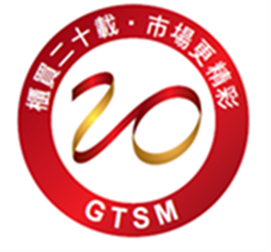 簡報結束
敬請指教

如須更詳細資料請見櫃買中心網站
http://www.tpex.org.tw
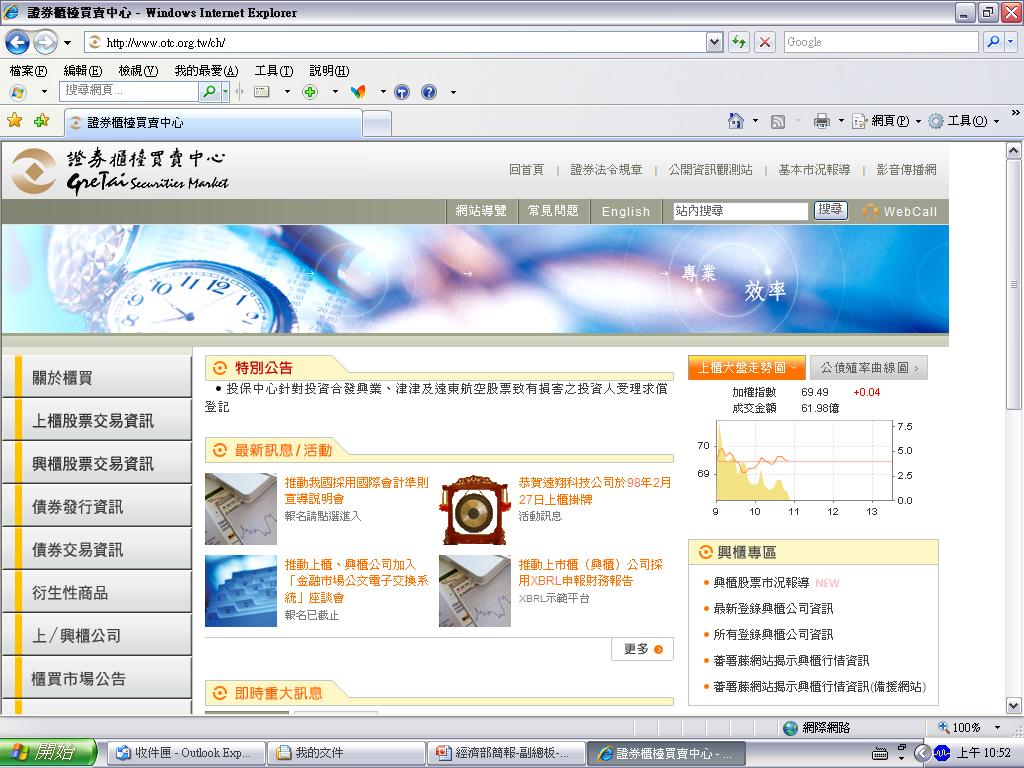 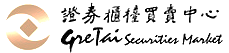